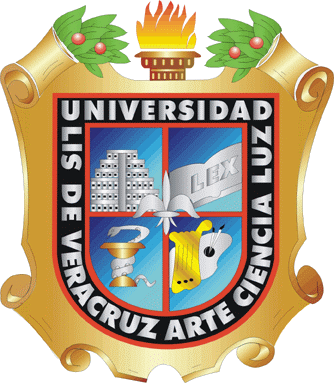 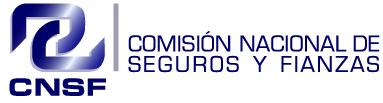 COMISION NACIONAL DE SEGUROS Y FIANZAS
Camiro Guzmán Luis Manuel
Campos Herrera Edilberto 
Démanos López Yéssica del Carmen
Domínguez Rodríguez Edgardo 
Gutiérrez Marín David
Rodríguez Cabrera Yesenia
PARTE 
1
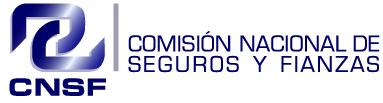 Se creó el 3 de enero de 1990.
Órgano desconcentrado de la Secretaría de Hacienda y Crédito Público.
Goza de las facultades y atribuciones que le confieren la LGISMS y la LFIF.
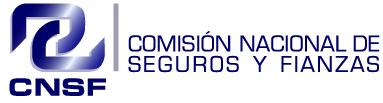 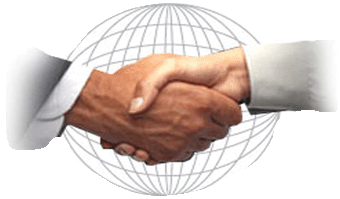 Misión:
	Supervisar, de manera eficiente, que la operación de los sectores se apegue al marco normativo… con el propósito de extender la cobertura de sus servicios a la mayor parte posible de la población.
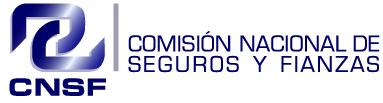 Visión: 
	Coadyuvar a la estabilidad y solvencia financiera de las industrias aseguradora y afianzadora. Para estimular la seguridad y confianza del público usuario de estos servicios financieros.
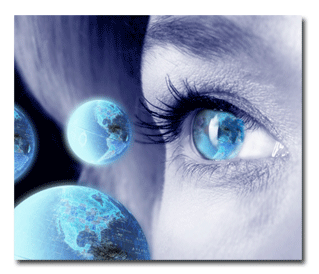 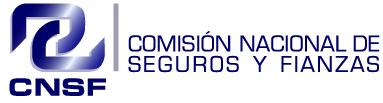 Propósito fundamental en el ámbito interno
	Establecer una efectiva coordinación entre las unidades administrativas de la CNSF, así como su intervención en el esquema global de la supervisión de los sectores asegurador y afianzador.
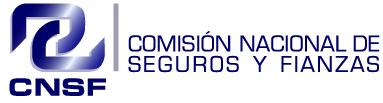 La CNSF se ocupa, entre otras, de las siguientes funciones:
La supervisión de solvencia de las instituciones de seguros y fianzas.
La autorización de los intermediarios de seguro directo y reaseguro.
El apoyo al desarrollo de los sectores asegurador y afianzador.
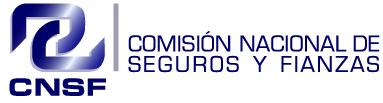 Facultades:
Realizar la inspección y vigilancia
Fungir como órgano de consulta de la SHCP
Emitir las disposiciones necesarias para el ejercicio de las facultades que la Ley le otorga
Presentar opinión a la SHCP sobre la interpretación de la LGISMS y de la LFIF en caso de duda respecto a su aplicación
Etc .
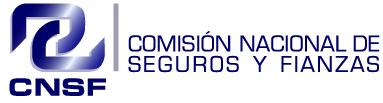 Marco Legal:
	Se sustenta en la LGISMS y de la LFIF. 
	Hace del conocimiento de los sectores supervisados, los consumidores y el público en general, las disposiciones específicas que emite con base en el marco jurídico aplicable, a través de Circulares que se publican en el Diario Oficial de la Federación.
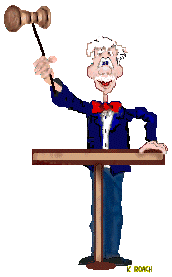 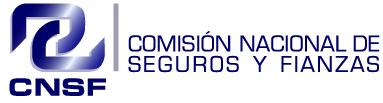 Definición de Seguro: 	
	Es el medio por el cual el asegurador se obliga, mediante el cobro de una prima, a resarcir de un daño o a pagar una suma de dinero al verificarse la eventualidad prevista en el contrato.
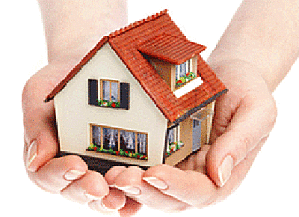 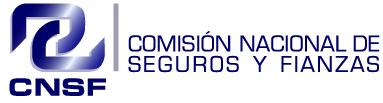 LEYES Y REGLAMENTOS
Ley Federal de Instituciones de Fianzas
Ley general de instituciones y sociedades mutualistas de seguros
Ley sobre el contrato de seguro
Reglamento de agentes de seguros y finanzas
Reglamento de inspección y vigilancia de la CNSF
Reglamento del seguro de grupos para la operación de  vida y del seguro colectivo para la operación de accidentes y enfermedades.
Reglamento interior de la CNSF
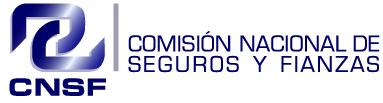 Sociedad mutualistas:
	 conjuntos de personas que actúan libre y voluntariamente para construir fondos de ayuda económica con aportaciones periódicas, cuya finalidad es el auxilio de sus miembros en caso de necesidades presentes o futuras que provengan de enfermedades, accidentes u otros riesgos naturales
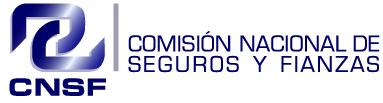 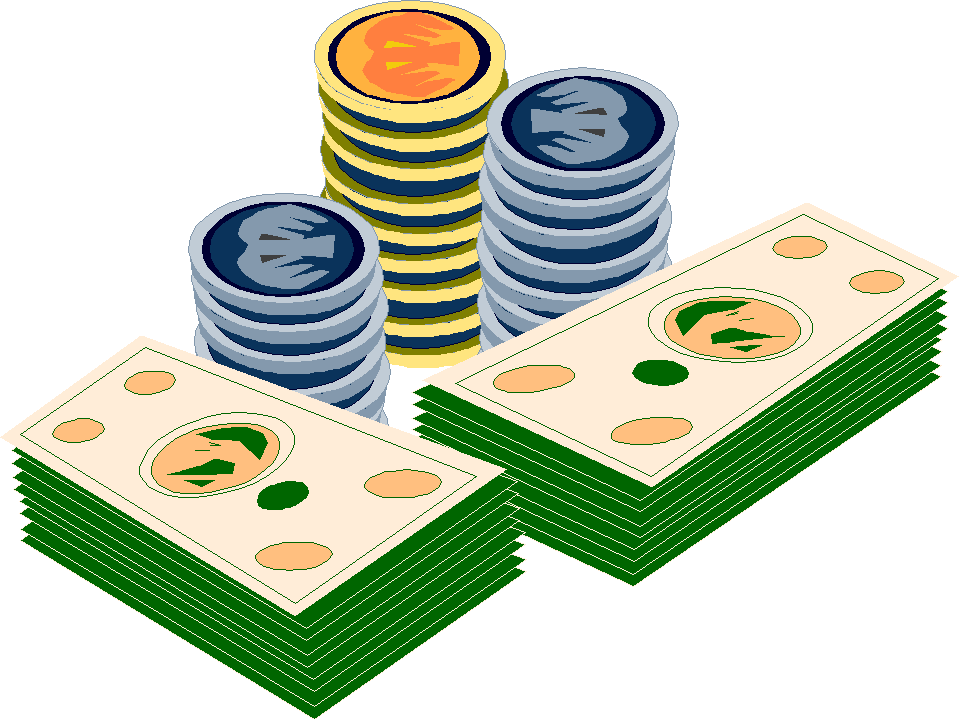 Definición de Fianza:
	Contrato por el cual una persona se compromete con el acreedor a pagar por  el deudor, si este no lo hace.
	Es un contrato a través del cual una Afianzadora (Fiador) se obliga a cumplir ante el beneficiario (Acreedor) del contrato, las obligaciones contraídas por el fiado (Deudor) en caso de que éste no lo hiciere.
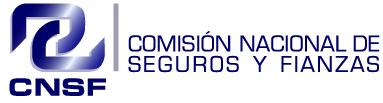 S e g u r o s
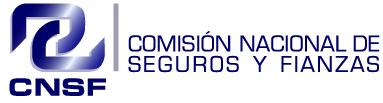 Las autorizaciones para organizarse y funcionar como Institución o Sociedad Mutualista de Seguros, se refieren a una o más de las siguientes operaciones:
	I. Operación de Vida;
	II. Operación de Accidentes y Enfermedades 
	III. Operación de Daños
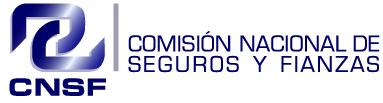 Tipos de seguros:
	Seguro de Vida: El asegurador paga una cantidad de dinero o capital previamente fijado en la póliza, dependiendo del fallecimiento o sobrevivencia del asegurado en una época determinada.
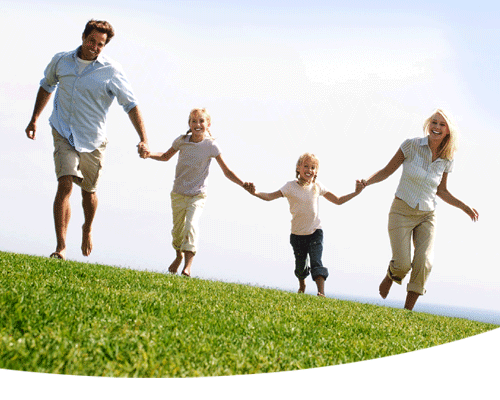 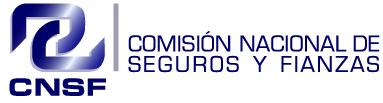 Seguro de Accidentes Personales: Es el seguro que paga una indemnización en caso de accidentes que motiven la muerte o la incapacidad del asegurado.
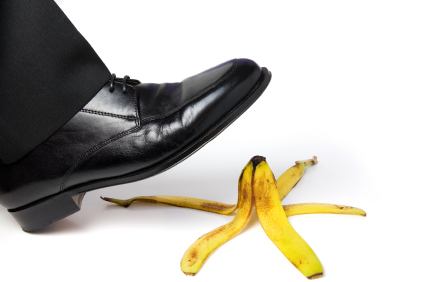 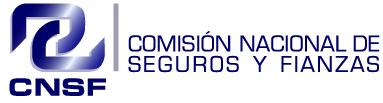 Seguro de Incendio: Cubre los gastos generados en caso de incendio de los bienes determinados en la póliza que contrates, o bien la reparación o reposición de las cosas que resulten dañadas.
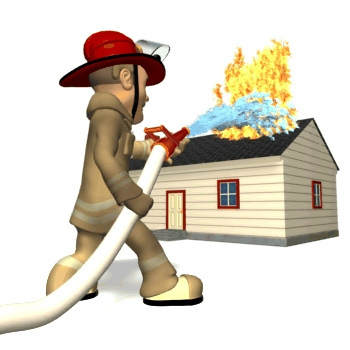 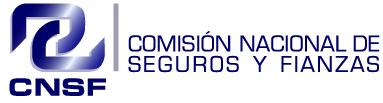 Seguro de Robo: Brinda cobertura a por los daños sufridos a raíz de la desaparición, destrucción o deterioro de los objetos asegurados y que fueren robados.
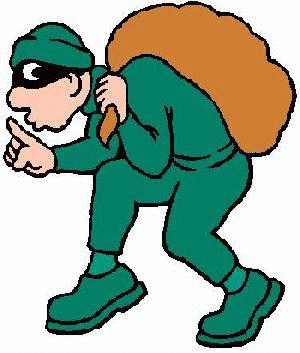 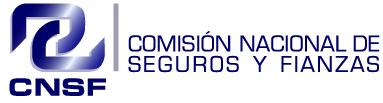 Seguro Complementario de Salud: Cubre y reembolsa parte o el total de tus gastos médicos no cubiertos por tu seguro de salud.
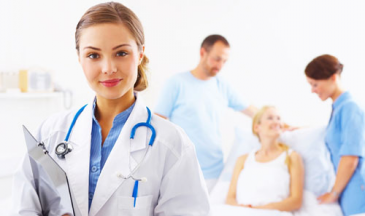 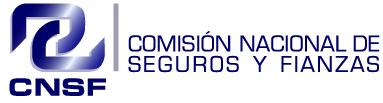 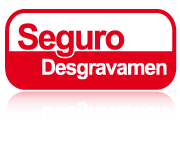 Seguro de Desgravamen: Es aquel seguro que cubre al acreedor el saldo insoluto de una deuda, es decir, aquella parte que aún resta por pagar en caso de la muerte del deudor asegurado.
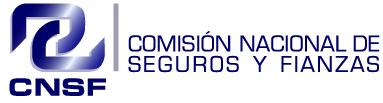 Seguro de Renta Vitalicia Previsional: Corresponde a una modalidad de pensión o jubilación mediante la cual el asegurador está obligado, a cambio de una prima única, al pago de una renta vitalicia mensual por vejez, invalidez o sobrevivencia al afiliado o sus beneficiarios legales.
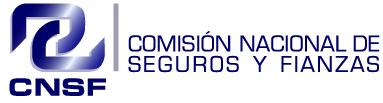 Seguro de vehículos motorizados: Cubre los gastos derivados de accidente robo, hurto o uso no autorizado de vehículos y a la responsabilidad civil surgida por daños a terceros.
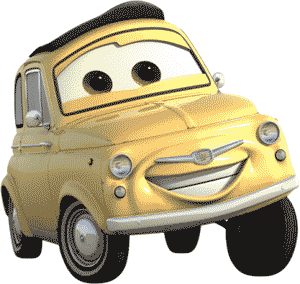 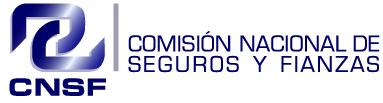 Seguros Colectivos: Se contratan por un conjunto de personas o a favor de un conjunto de personas que poseen un vínculo contractual, legal o institucional.
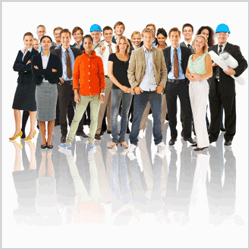 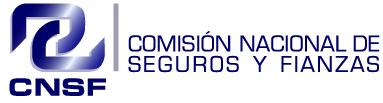 Tipos de aseguradoras
	Con una amplia diversidad de servicios que tienes a tu disposición, elegir al asegurador correcto puede resultar difícil. Hay algunas preguntas, sin embargo, que te ayudarán a decidir: 
Define lo que deseas asegurar: vivienda, salud, vida, automóvil, etc.
Verifica que la aseguradora seleccionada tenga una buena reputación
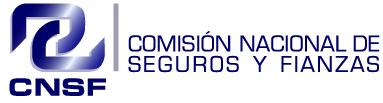 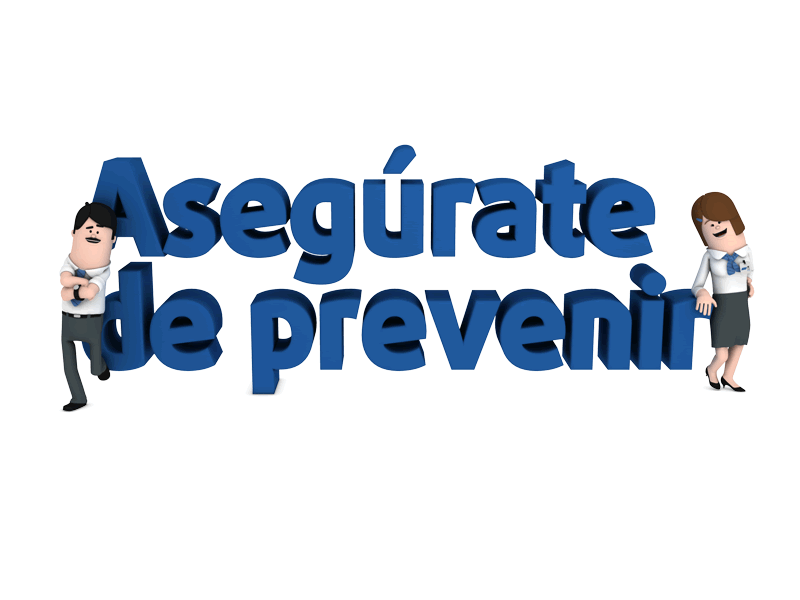 ¿Qué es una aseguradora?
	Es la empresa que asume la cobertura del riesgo, previamente autorizada a operar como tal.
 
El agente de seguros
	Son personas o empresas que se dedican a la comercialización o venta de seguros por cuenta de una compañía aseguradora. 
	
Corredor de seguros
	Es la persona o empresa que cuenta con la debida autorización para comercializar y asesorar la contratación de una póliza con cualquier compañía de seguros.
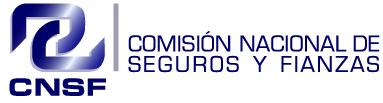 Ejemplos de aseguradoras:
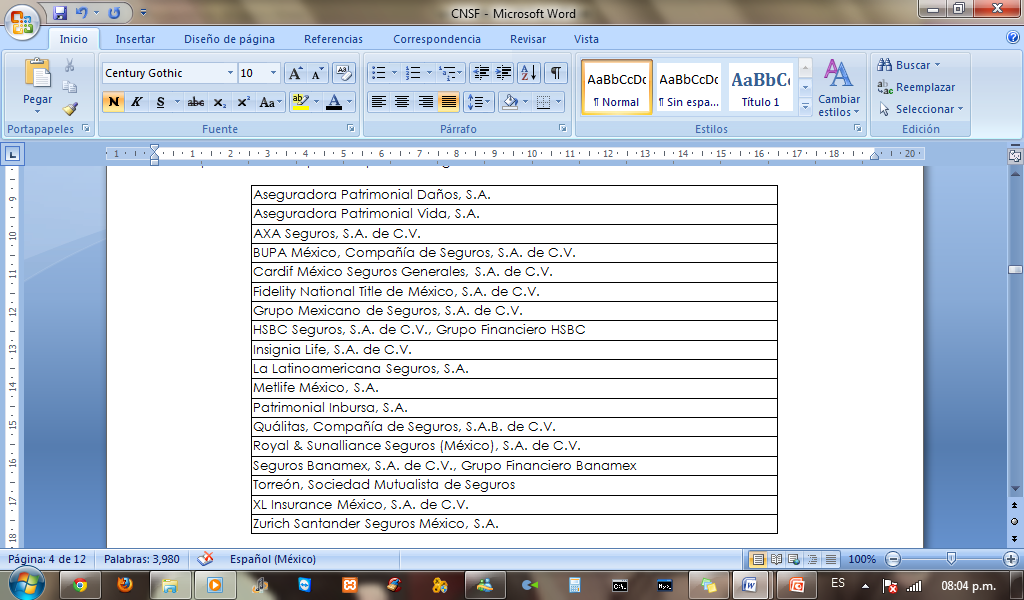 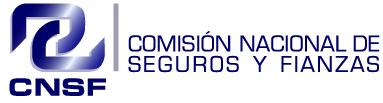 Como contratar un seguro
	Requisitos de contratación
	- Establecer una regla para calcular la suma asegurada de los empleados.
	- Llenar la solicitud de seguro y seleccionar la opción prestación pagada para tus empleados.
	- Que tus empleados a asegurar cumplan con las edades de contratación y llenen la solicitud de consentimiento.
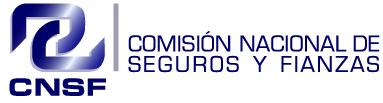 Edades de contratación
	Para cobertura por Fallecimiento: Edad de contratación: 14 a 70 años.
	Para cobertura por Accidente: Edad de contratación: 14 años a 69 años.
	Para cobertura por Invalidez total y Permanente: Edad de contratación: 14 a 64 años.
	La edad máxima de contratación es de 99 años.
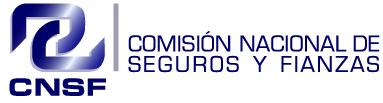 Características de contratación
	Deberás elegir la suma asegurada con base en una regla que aplique de la misma manera. Esta suma puede ser determinada por:
Número de veces el sueldo.
Suma asegurada fija.
Suma asegurada mixta, según el plan de protección o de prestaciones del negocio.

Moneda de la suma asegurada:
 Pesos.
Dólares.
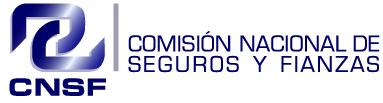 Requisitos de contratación.
	- Contar con una flotilla de 10 hasta 200 vehículos con autos de uso particular y/o camiones de todos los tonelajes.
	- Licencia de conducir vigente.
	- Pagar la prima correspondiente.
	- Factura (si deseas contratar a valor convenido).
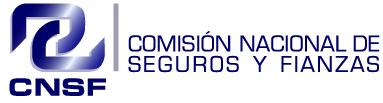 Características de contratación
	El seguro de Auto tiene una vigencia anual y  se contrata en moneda nacional.
 
Formas de pago:
	Efectivo. Cheque. Tarjeta de crédito (excepto American Express). Transferencia electrónica.
 
Frecuencia de pago:
	Anual.  Semestral.  Trimestral. Mensual.
PARTE 
2
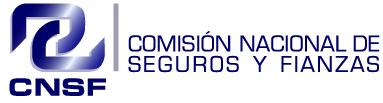 F i a n z a s
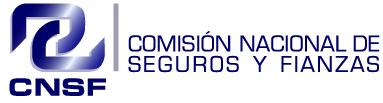 Compañía afianzadora: 
	Son aquellas instituciones autorizadas por la Secretaría de Hacienda y Crédito Público cuyo objeto es otorgar fianzas a título oneroso así como la práctica de  operaciones de reafianzamiento.
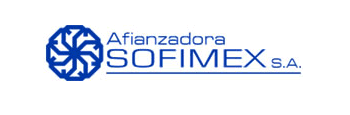 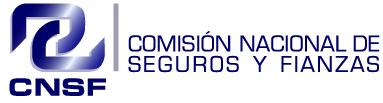 ¿Quiénes intervienen en una póliza de fianza de empresa o cuáles son los personajes? 
	Fiado: solicitante de la fianza, por quien se obliga la afianzadora a cumplir si este no lo hace.
	Acreedor o beneficiario: Es quien exige el cumplimiento de las obligaciones contratadas con el fiado y en caso de incumplimiento reclama al fiador.
	Fiador: Empresa afianzadora quien se obliga a cumplir ante el beneficiario, por el fiado, si este no lo hace.
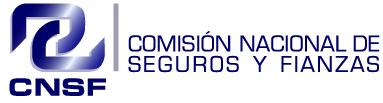 Obligado(s) solidario(s): Se considera como garantía que ofrece el fiado para el respaldo de la operación.
Agente de fianzas: Intermediario que asiste al fiado o al beneficiario ante la afianzadora para la contratación y conservación de las fianzas.
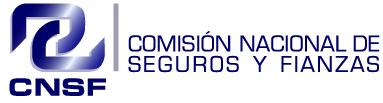 Tipos de fianzas:
	De fidelidad
	Éstas garantizan que el daño patrimonial que cause un empleado, al cometer un delito en contra de los bienes de la empresa beneficiaria o de los que ésta sea jurídicamente responsable, sean resarcidos.
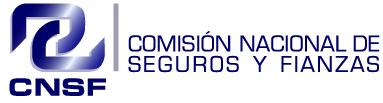 Las fianzas de fidelidad a su vez se dividen en los siguientes apartados:
Individual: para un solo empleado, en un puesto determinado.
De cedula: afianza solo a un grupo de empleados, con diversos puestos y montos individuales diferentes.
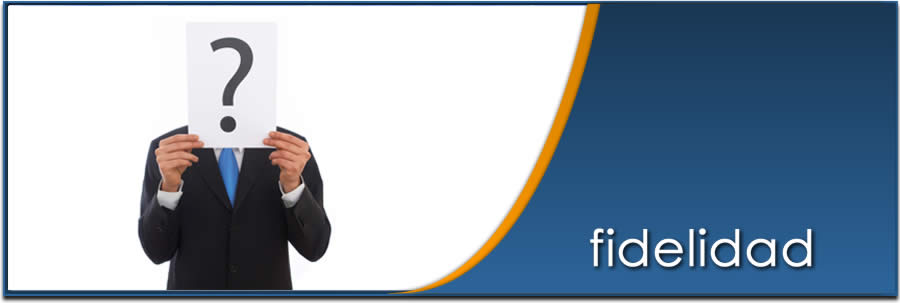 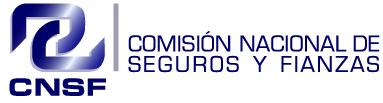 Colectiva global: abarca la totalidad del personal de una empresa.




Global: aplica a personas con una responsabilidad limitada y por estratos.
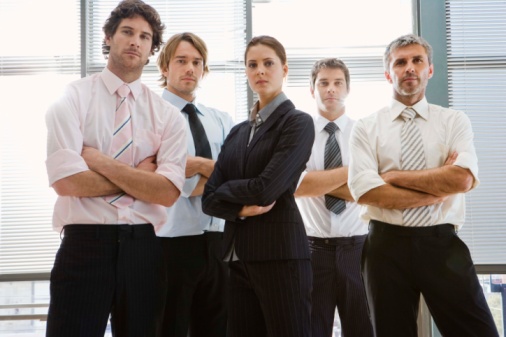 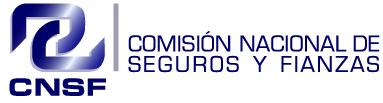 En exceso a la global: se expide para cubrir responsabilidades de aquellos empleados que por excepción y riesgos. 

De monto único para vendedores: es especial para la totalidad de vendedores o comisionistas
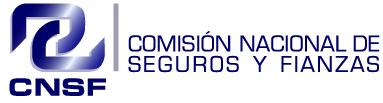 Judiciales.
	Tienen el propósito de garantizar el cumplimiento de las obligaciones dentro de un procedimiento judicial o derivado de resoluciones judiciales, como por ejemplo: libertad provisional o preparatoria, condena condicional, daños y perjuicios en procesos civiles etc.
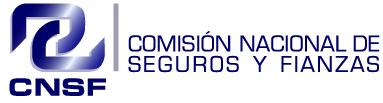 Se divide en:
Fianzas Judiciales Penales: su objetivo es evitar que el reo evada la acción de la justicia. De esta se derivan:	1. Fianza de libertad provisional.
		2. Fianza de condena (libertad) 	condicional.
		3. Fianza de libertad preparatoria.
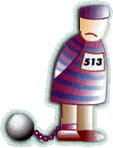 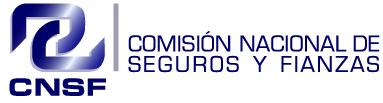 Fianza Judiciales Civil: garantizan los daños y perjuicios que pudiera ocasionar a la parte contraria y a terceros, en procedimiento judiciales de carácter civil. Su división es la siguiente:	1. Fianza de providencia precautoria.
		2. Fianza de levantamiento de providencia 	precutoria.
		3. Fianza de cargo (gestor judicial, síndico o manejo 	como albacea).
		4. Fianza de pensión alimenticia.
		5. Fianza judicial de amparo.
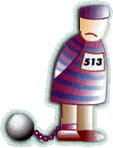 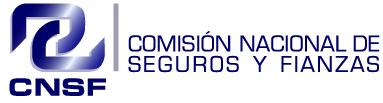 Administrativas o generales.
	Garantizan el cumplimiento de obligaciones generales entre dos partes, las cuales y de acuerdo a su actividad celebran contratos que deban ser garantizados por seguridad y confianza mutua.
	La mayor parte de las operaciones se emiten bajo este tipo de fianzas.
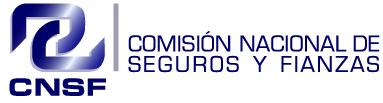 Las fianzas administrativas contemplan la siguiente división:
Fianza de concurso o licitación.
Fianza de anticipo
Fianza de cumplimiento
Fianza de buena calidad
Fianza de arrendamiento
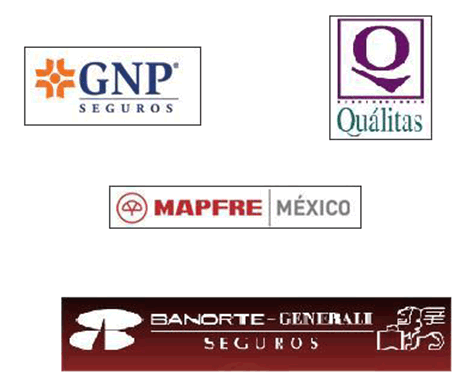 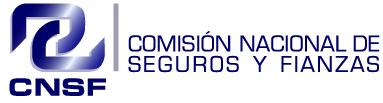 Fianza de rifas y sorteos.
Fianzas de interés fiscal por inconformidad y cuotas obrero patronales.
Fianzas de convenio de pago en abonos.
Fianza de importación y exportación temporal.
Fianza de concesiones, permisos, patentes y autorizaciones.
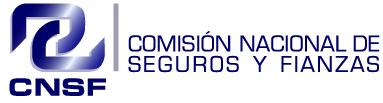 De crédito
	Las fianzas de crédito aseguran el pago obligatorio de recursos monetarios, por compromisos crediticios de aquellos conceptos autorizados por la Ley Federal de Instituciones de Fianzas y las reglas de carácter general, para el otorgamiento de fianzas que garanticen operaciones de crédito.
	Su divide en:
De suministro.
De compra venta.
Financieras.
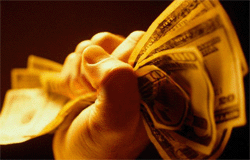 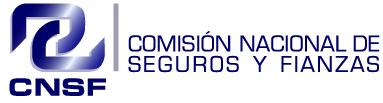 Fideicomisos de garantía.
	Este tipo de fianza comprende las siguientes divisiones:
Relacionados con pólizas de fianzas.
De compra venta.
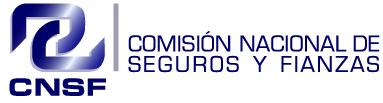 I n t e r m e d i a r i o s
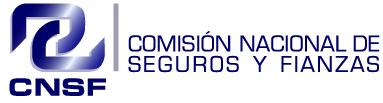 Los Agentes son las personas autorizadas para intermediar en la contratación de seguros o de fianzas de empresa.
Los Apoderados son quienes habiendo celebrado contrato de mandato con agentes persona moral, quedan expresamente facultados para desempeñar a su nombre algunas de las actividades de intermediación.
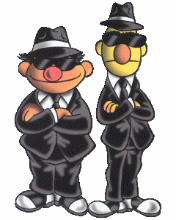 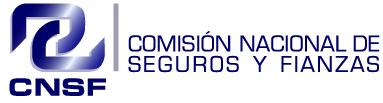 Las Actividades de Intermediación son las que realicen los agentes o los apoderados en la contratación de seguros o de fianzas de empresa. 
	Se sujetarán a la inspección y vigilancia de la Comisión así como a lo dispuesto por la LGISMS, la LFIF y por el Reglamento de Agentes de Seguros y de Fianzas.
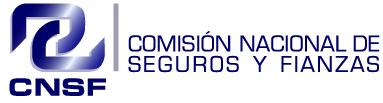 A c t i v i d a d